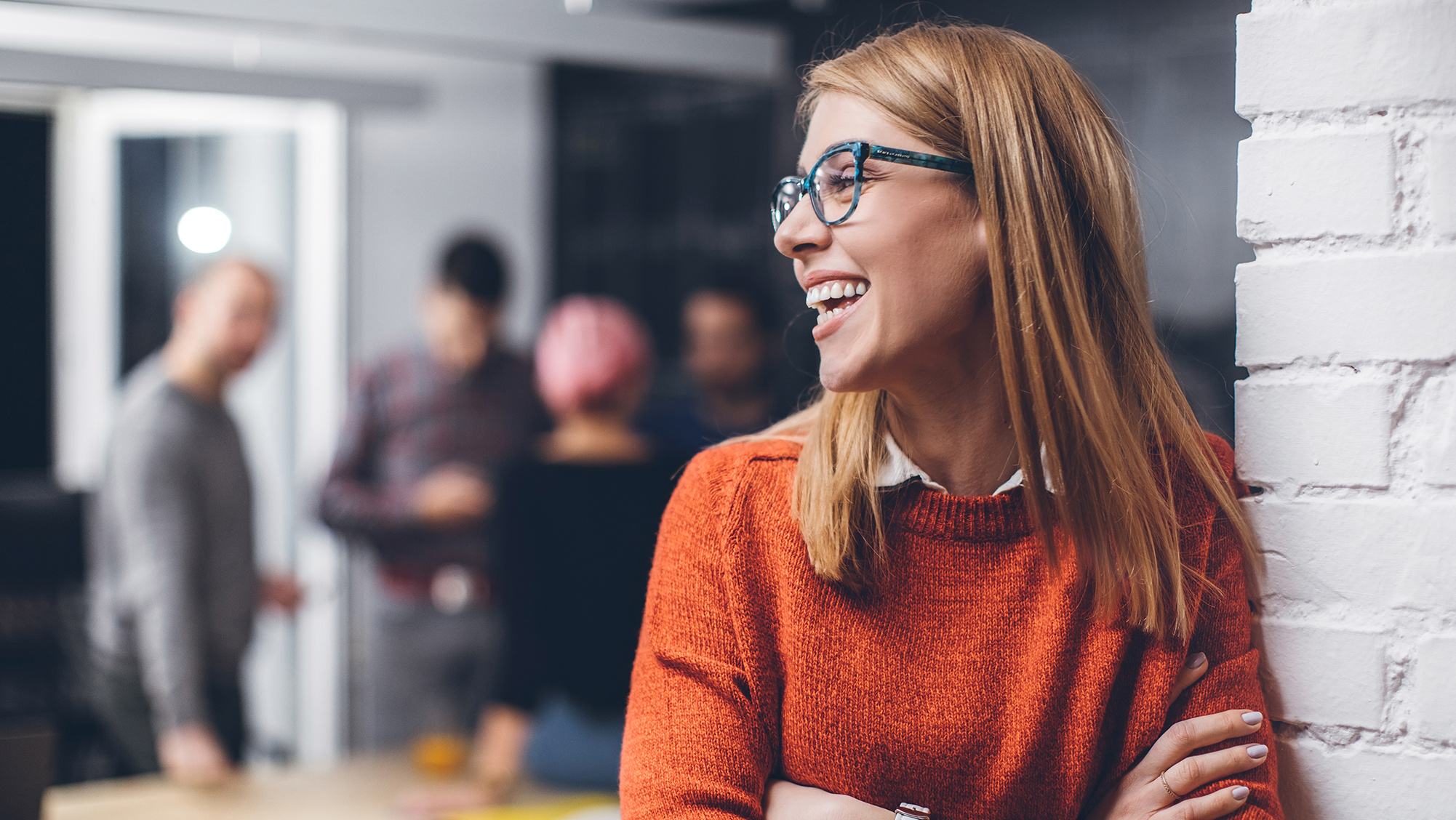 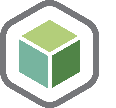 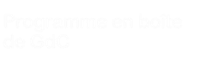 Notre projet d'optimisation du milieu de travail
Présenté par : Nom du parrain
Date : MOIS ANNÉE
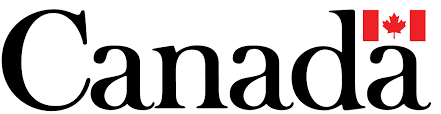 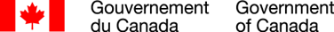 Directives - Retirez cette page avant de l'utiliser
Comment utiliser ce document
OBJECTIF et POUR QUI : Document présenté aux dirigeants (EX-1 et plus) d'une organisation pour les aider à comprendre leur rôle dans la transition vers de nouvelles politiques en matière d'espaces de bureaux.  Ce document peut également être distribué aux cadres sous la forme d’une présentation. 

QUAND : Le plus tôt possible, après l'identification du parrain. 

COMMENT : Présenté par le parrain exécutif lors des comités exécutifs ou des forums. 

* La version anglaise de ce document est accessible ici : version EN
Vue d'ensemble
Contexte
Le plan d'optimisation du portefeuille de bureaux du gouvernement
Impact sur notre organisation
Échéancier

L’optimisation de notre milieu de travail du point de vue de la gestion du changement
Mon rôle de parrain
Votre rôle en tant que leader
Réactions au changement
Contexte
Le portefeuille de locaux à bureaux du gouvernement du Canada
Dans le budget 2024, le gouvernement du Canada a présenté son plan de conversion des bureaux fédéraux sous-utilisés en logements. Ce plan consiste en partie à réduire son portefeuille de locaux à bureaux de 50 % sur dix ans. Cette optimisation du portefeuille de locaux à bureaux du gouvernement consistera à se départir des espaces sous-utilisés et vacants. En plus d'être une réponse au modèle de travail hybride commun du gouvernement, ce plan exige également de mettre en œuvre par défaut des points de travail non attribués dans les espaces de bureaux, ce qui signifie que :
Les postes de travail ne seront pas attribués.
Les bureaux fermés seront des salles de concentration ou de réunion, accessibles à tous.

Même si chaque organisation et chaque groupe seront touchés différemment par cette politique, il est important de reconnaître qu'elle pourrait constituer un changement majeur pour notre personnel. Il est important de réfléchir à votre rôle de leader pour orienter ce changement.
Postes de travail non attribués par défaut : L'impact sur le portefeuille de locaux à bureaux du gouvernement du Canada
Postes de travail non attribués
Postes de travail attribués
Édifice libéré avec possibilité de conversion en logements
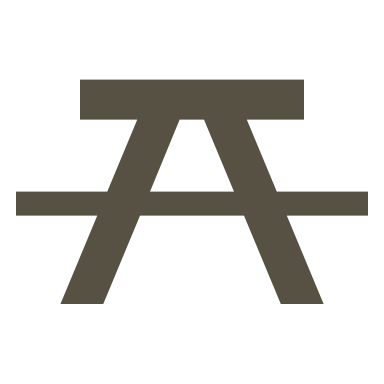 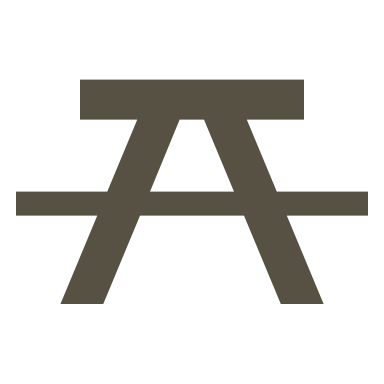 Notre vision
Insérez la vision du projet
Qu'est-ce que cela signifie pour notre organisation?
20XX
Maintenant
Adresse
Nouvelle adresse
Nouveau nombre d'étages
Nombre d'étages
Postes de travail non attribués
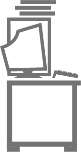 Postes de travail 1:1 attribués
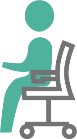 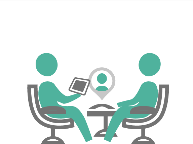 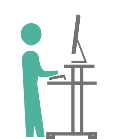 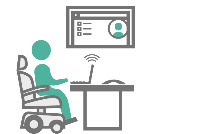 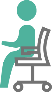 Nouvelles stratégies d'utilisation du milieu de travail
Zones tranquilles
Voisinages
Système de réservation
Rangement personnel
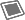 Échéancier
Date ou mois
Date ou mois
Déménagement ou mise en œuvre d’un milieu de travail optimisé et de nouvelles stratégies d'utilisation
Retrait des biens personnels et organisationnels
Communications en continu
Date ou mois
Date ou mois
Date ou mois
Sondage, ajustements et renforcement
Activités d’orientation et de familiarisation
Réunion de tout le personnel
Le rôle des leaders du point de vue de la gestion du changement
Mon rôle en tant que parrain du projet d'optimisation
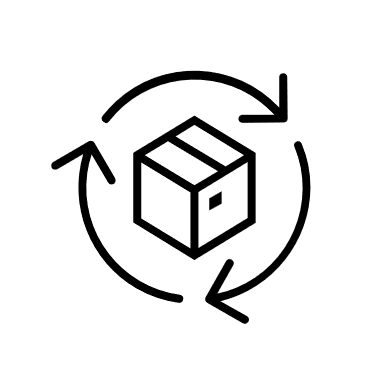 Établir la gouvernance encadrant le projet et superviser l'équipe de projet.
Superviser la stratégie de gestion du changement.
Montrer mon engagement dans ce projet et montrer l'exemple - Je libère le bureau qui m'a été attribué. 
Communiquer la vision, informer et fournir des mises à jour sur le projet.
Veiller à ce que les cadres et les gestionnaires soient bien outillés pour soutenir les équipes.
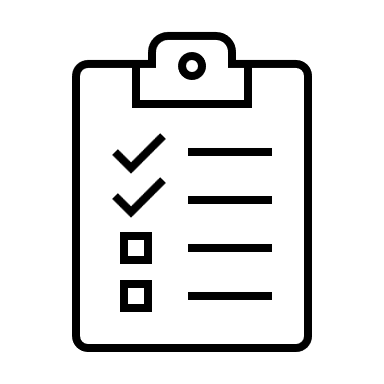 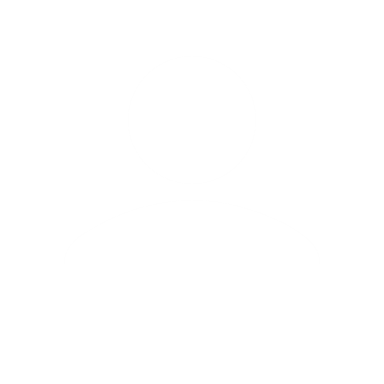 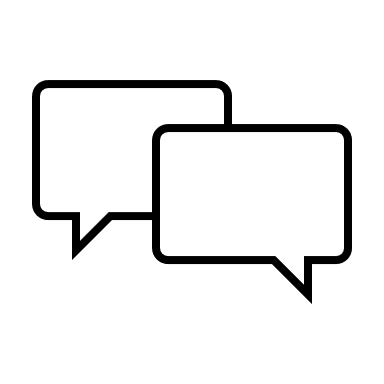 Votre rôle de leader
En tant que leader, vous jouez un rôle essentiel en ces temps de changement.
Les employés attendront de leurs leaders qu'ils s'engagent dans le changement et qu'ils démontrent pourquoi l'optimisation est nécessaire. 
En tant que cadre, vous apportez l'autorité et la crédibilité nécessaires à la réussite du changement.
Saisissez les occasions de jouer votre rôle
Discutez régulièrement de la vision et des raisons de l'optimisation et du changement.
Profitez des événements et activités existantes pour engager, consulter et mobiliser votre direction générale. Il peut s'agir de réunions de tout le personnel, de réunions de gestion, de discussions informelles, de sondages, etc.
Restez à l’affût, réfléchissez à la manière dont vous utiliserez différemment le milieu de travail optimisé et communiquez-le à votre équipe.
Relayez toutes les informations afin d'habiliter et d'équiper les gestionnaires et les superviseurs pour qu'ils puissent gérer le changement et aider leur personnel à faire de même. 
Reconnaîssez les individus/équipes qui ont pris des mesures supplémentaires pour réaliser le changement.
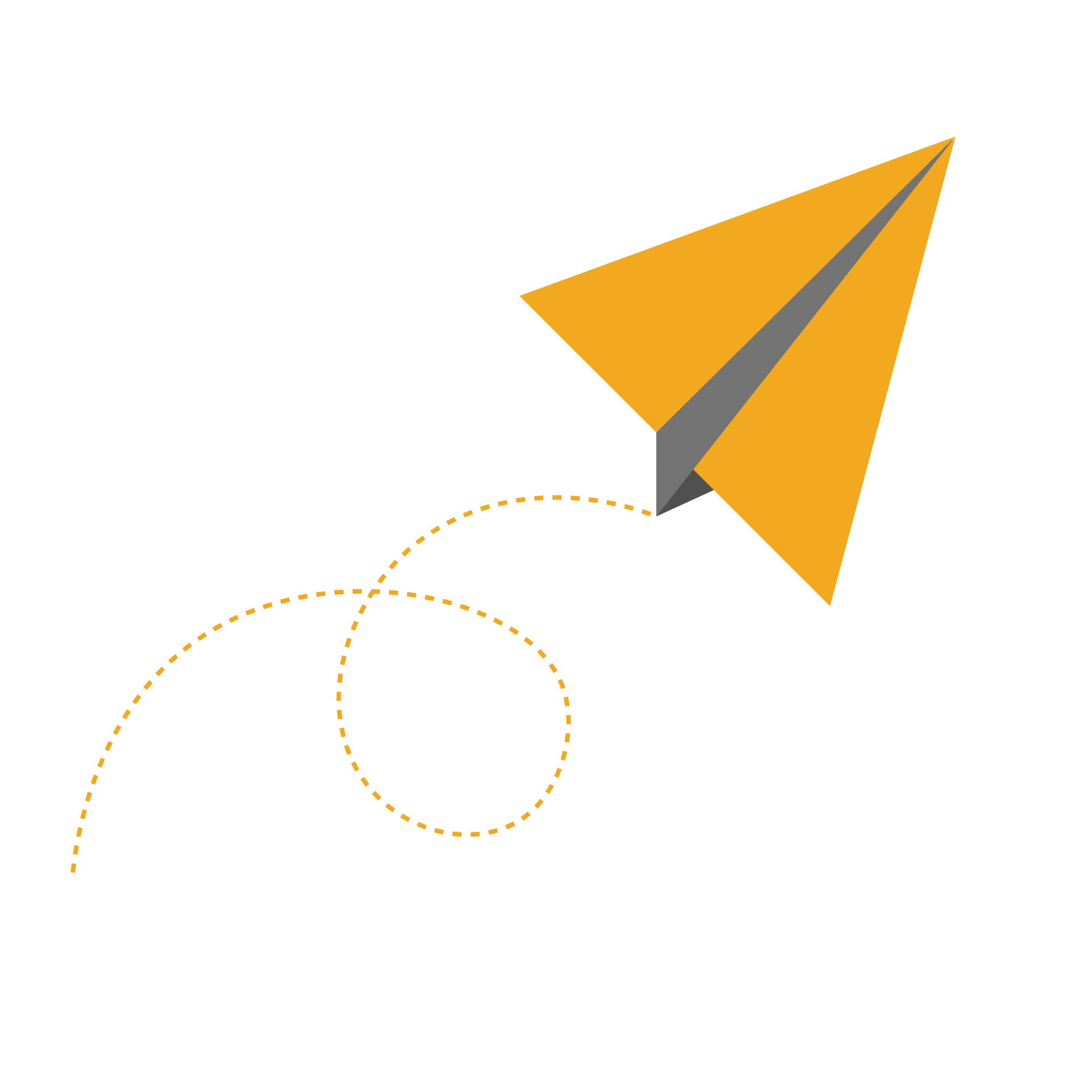 Faites preuve de compassion et de grâce
Un dirigeant compatissant se soucie véritablement de son équipe et comprend ses émotions et ses difficultés. Il est compréhensif et offre du soutien tout en étant optimiste quant à l'avenir. 
Un leader gère les situations difficiles avec assurance et dignité, puis il peut facilement s'adapter à des événements inattendus.
À prendre en compte : les employés se trouveront tous à un stade différent de la courbe du changement et la manière dont ils s’intègrent peut être différente.
Gestion du changement et impact du leadership
Étude de personas
Réactions au changement
La courbe de changement ci-dessous illustre la transition à laquelle on peut s'attendre des individus.
Déni
Engagement
Ils ne comprennent pas pourquoi l'organisation doit procéder à ces changements.
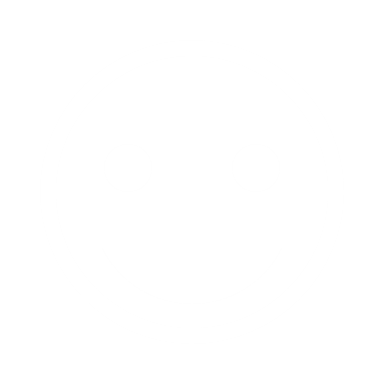 Apprendre à s'adapter au changement
Déni
Rendement
Choc initial et incompréhension
Résistance
Ils sont à la recherche de preuves que ce modèle de milieu de travail n'est pas efficace.
Ils se plaignent que les changements ne fonctionneront pas en raison de leurs fonctions.
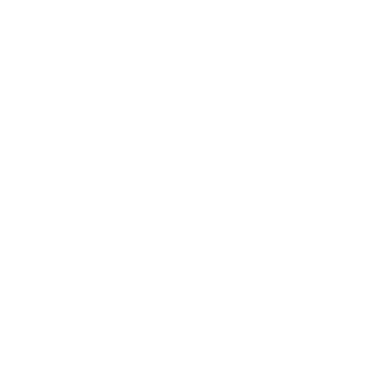 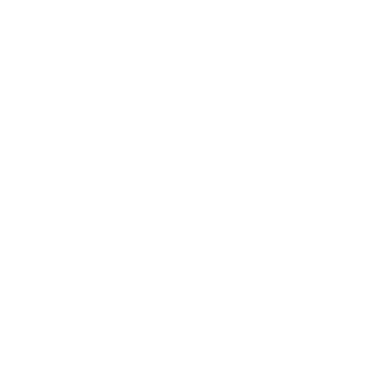 Exploration
Compréhension, enthousiasme et questionnement des employés
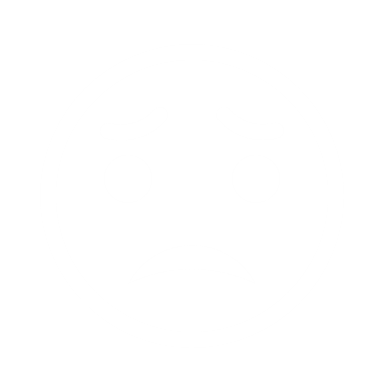 Résistance
Exploration
Sentiments de peur et de colère conduisant à des protestations
Ils accordent plus d'attention à l'information et aux formations offertes.
Ils commencent à chercher des solutions aux problèmes anticipés ou vécus.
Temps
Engagement
Ils adoptent de nouvelles méthodes de travail et respectent l'étiquette.
L’importance d’avoir des leaders forts – Étude des personas
Prenez en compte l'importance d’avoir des dirigeants compétents en matière de changement pour chacun des employés. Ces personas sont des individus fictifs, confrontés à un changement vers un environnement de travail non attribué.

Déni et résistance
Le côté gauche des pages suivantes présente une persona qui vit le changement et qui est dans le déni ou qui résiste au changement. Les dirigeants n'ont pas communiqué de vision pour le milieu de travail et n’échangent pas avec les employés sur le sujet. 

Exploration et engagement
Le côté droit présente une persona qui vit le changement avec des leaders forts à cet égard. Ils ont communiqué une vision claire pour leur milieu de travail et soutiennent leurs employés tout au long du changement. Tenez compte des risques liés à l'absence de dirigeants compétents quant au changement : moral faible, problèmes opérationnels, risques pour la sécurité et accumulation d'inefficacités.
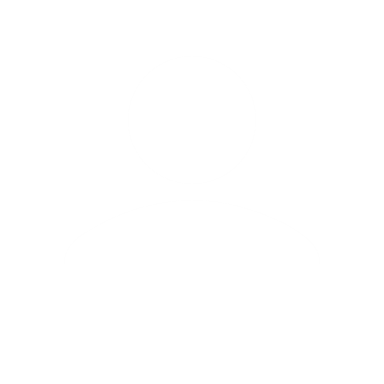 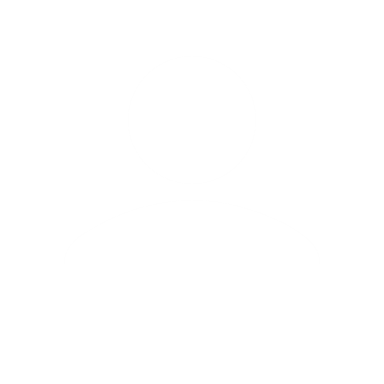 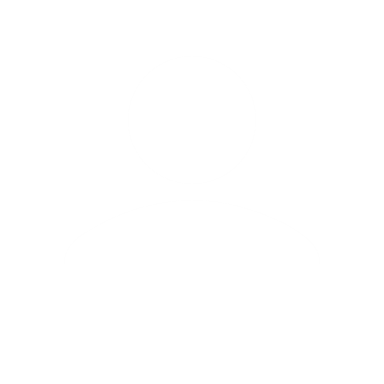 José
Pascale
Jean
Nina
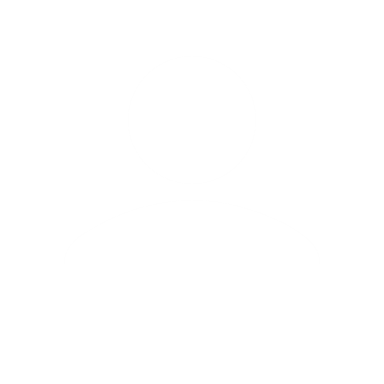 Les préoccupations de José en matière de sécurité
Les dirigeants ne s'engagent pas dans le changement
Les dirigeants sont engagés dans le changement
José a été informé d'un passage prochain à des postes de travail non attribué, mais il a estimé que cela ne pourrait jamais fonctionner pour son équipe en raison d’enjeux de sécurité. 

Au lieu de s'engager dans le processus et de trouver une solution à ces enjeux, il a supposé que son équipe serait autorisée à conserver ses cubicules. Aujourd'hui, on leur annonce que le déménagement aura lieu sous peu.
José n'était pas convaincu par le nouvel espace de travail, mais sa direction lui a explicitement fait comprendre que c'était la voie à suivre et l'a invité à s'engager activement dans le processus. 

José a eu la possibilité d'exprimer clairement les besoins de son équipe en matière de sécurité et les aménagements nécessaires ont été effectués.
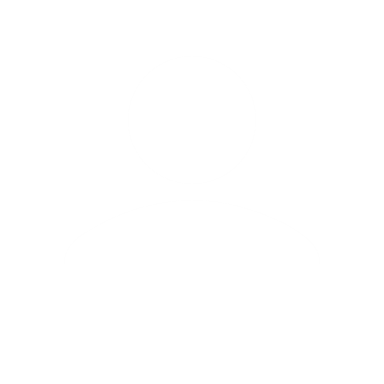 Le poste de travail de John
Les dirigeants ne s'engagent pas dans le changement
Les dirigeants sont engagés dans le changement
John a travaillé à distance à temps plein au plus fort de la pandémie. Lorsqu'il est revenu au bureau, il a trouvé un poste de travail dans un espace peu occupé et s'y est installé : il a mis des collations et des vêtements de rechange dans un tiroir du bureau, et affiché des photos de sa famille aux murs. Personne ne s'est plaint, alors il se dit que c'est correct.
Si cela n'avait tenu qu'à lui, John aurait gardé son poste de travail. Mais il a compris la nécessité de mettre en place des postes de travail non attribués et s'est senti soutenu par la direction dans cette transition. 
Il utilise les casiers mis à sa disposition dans l'espace. Il voit davantage ses collègues, ce qui lui permet de se sentir plus engagé dans l'équipe.
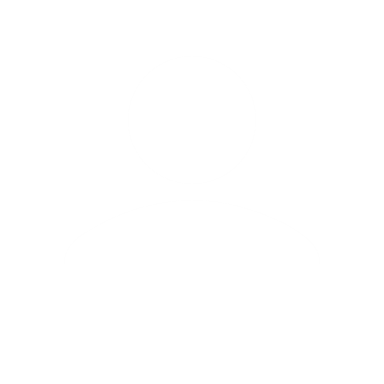 Bureau de Nina
Les dirigeants ne s'engagent pas dans le changement
Les dirigeants sont engagés dans le changement
Nina comprend que l'absence d’attribution est la nouvelle norme en matière d'espaces de bureaux pour l'ensemble du gouvernement du Canada, quel que soit le modèle de travail hybride actuel. Elle se sent soutenue et entendue par son organisation puisqu’il s’agit d’une transition difficile pour elle. Le fait que 
tous ses collègues cadres sont dans le même bateau et qu'ils doivent faire face au même changement facilite son adaptation. Étant donné que l’espace de bureaux est vraiment non attribué, elle constate les avantages que cela procure à ses employés, qui ont désormais plus de choix quant à leur point de travail.
Nina a toujours pensé que le fait d’avoir un bureau fermé était la marque de tous les efforts qu'elle avait déployés au cours de sa carrière, et une source de fierté. En tant que cadre dans son organisation, elle avait droit à un bureau fermé avant la pandémie, et elle interprète le modèle de travail hybride commun actuel comme un retour aux normes d'avant la pandémie. Elle a décidé de choisir un espace fermé et d'en faire son bureau permanent. Comme elle voit ses collègues cadres faire de même, elle se dit qu'elle a raison.
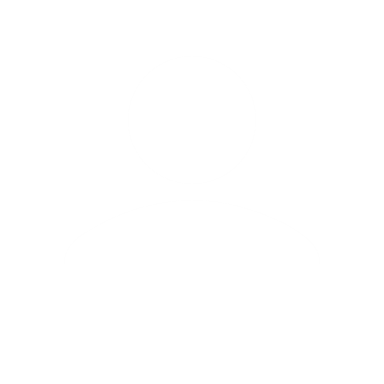 L'environnement bruyant de Pascale
Les dirigeants ne s'engagent pas dans le changement
Les dirigeants sont engagés dans le changement
Pascale occupe un nouvel espace de bureau depuis trois mois. En principe, l’espace est non attribué, mais son gestionnaire souhaite que tous les employés s'assoient dans le même espace chaque jour, et le directeur général les a autorisés à poser des affiches pour désigner cet espace comme leur « voisinage ». Un de ses collègues est particulièrement bruyant et Pascal a souvent du mal à se concentrer. Les murs de son cubicule lui manquent.
L'espace de bureau de Pascale fonctionne comme un véritable espace non attribué. Souvent, elle et ses collègues se retrouvent ensemble, mais elle apprécie aussi d'avoir accès de temps en temps à des espaces plus calmes pour se concentrer.
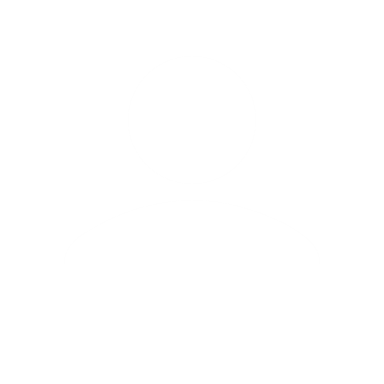